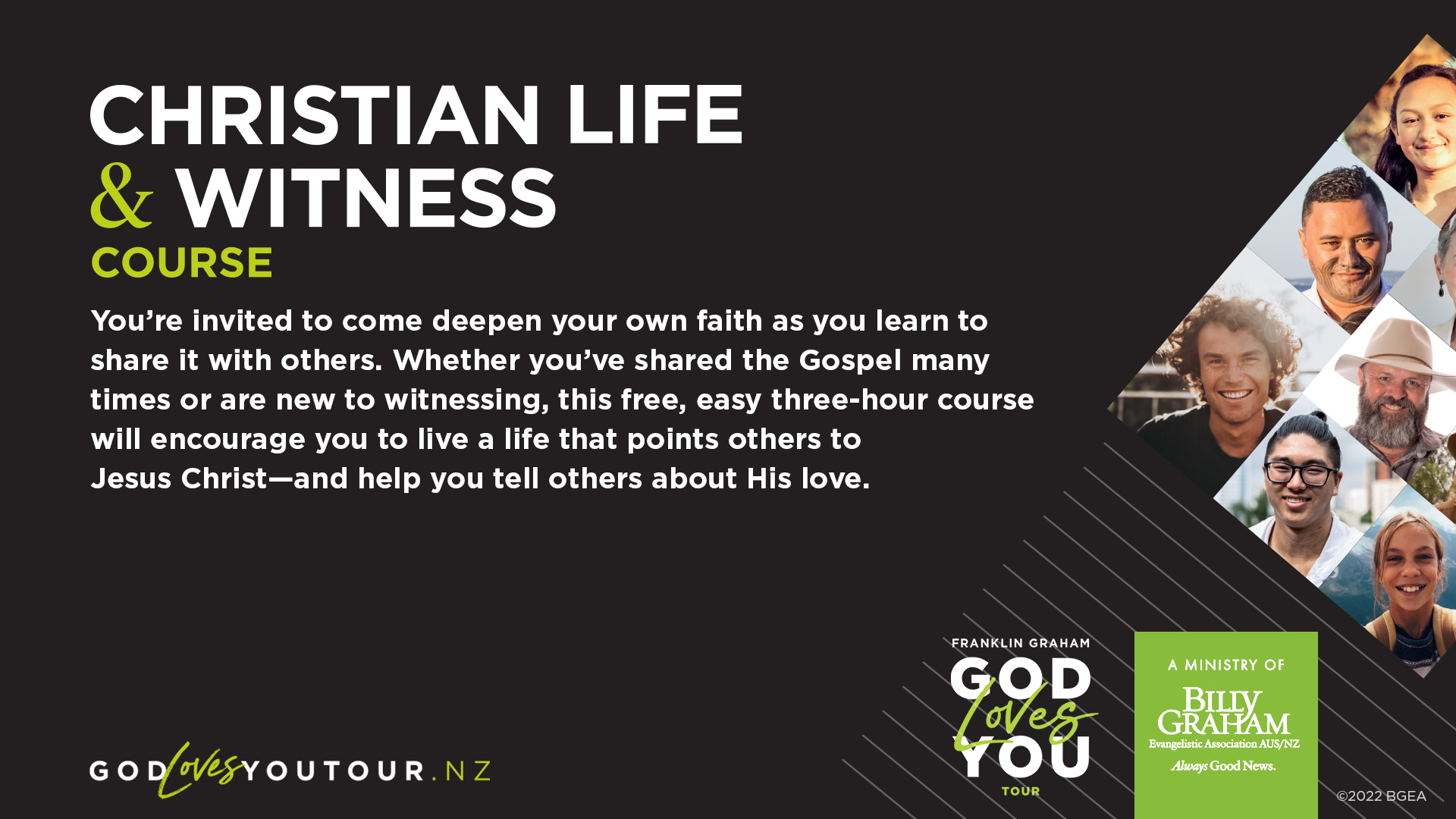 DATETIMELOCATION
LOCATION
LOCATION